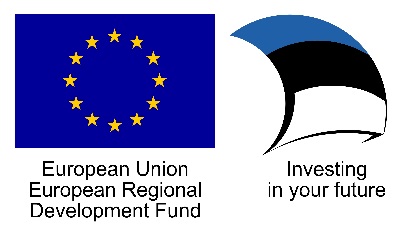 Reasoning and Arguments in Negotiation.
Developing a Formal Model
Mare Koit
1
Cognitive 2022, April 24-28
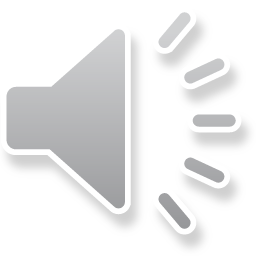 Outline
Motivation
Analysis of human-human negotiations
Model of conversational agent
Reasoning model 
Model of motivational sphere
Reasoning procedures
Communicative strategies and tactics
Implementation
Discussion: modelling reasoning in argumentation
Conclusion
2
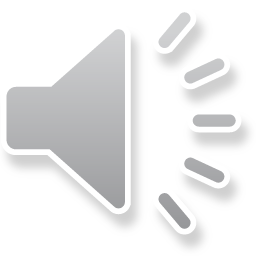 1. Motivation
Negotiation – a discussion between two or more participants who are trying to work out a solution to their problem (Lewicki et al., 1999).
Participants make offers that they find acceptable and respond to offers made to them. 
In argumentation-based negotiation, offers can be supported by arguments. 
Our aim: to develop a dialogue system (DS) which carries out negotiation with a user in a natural language (Estonian) following the rules of human-human communication.
For that, we are studying human-human dialogues in order to find out the typical structure of negotiations.
3
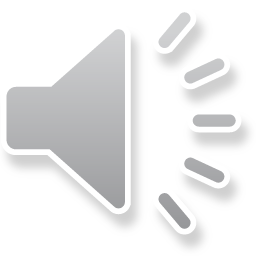 2. Analysis of human-human negotiations
Empirical material – subcorpus of the Estonian Dialogue Corpus http://keeleressursid.ee 
- telemarketing calls (52 dialogues; 35,678 tokens, or 5744 utterances). 
Transcription of Conversation Analysis (Hutchby, Wooffitt1998) is used
Dialogue acts (DA) are annotated by using custom-made software.
4
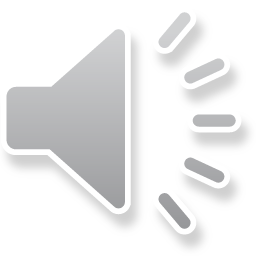 Example: a telemarketing call(A – sales clerk, B – customer; transcription of Conversation Analysis is used)
/---/ B: aga jah ei mul on see läbi ´vaadatud=ja (.) ´kahjuks ma pean ütlema=et (.) et ´teie (.) seda meile (.) ´ei suuda ´õpetada (.) mida (.)´mina: (.) tahan.
but I have looked through your catalogue of courses and unfortunately, I have to say that you can’t teach what is needed for us                         				       counter argument
/---/ A: nüüd kas (0.2) näiteks (0.5) ´lepingute ´saamisel (0.5) mt ee ´tegelete te ka: läbi´rääkimistega. 
well, do you need to carry out negotiations in order to achieve agreements                         question
B: noo ikka. 
yes, of course                                                               				           answer
(0.8)
A: mt et see=on ka üks ´valdkond mida me: (0.2) ´käsitleme. 
but that is one of our fields which we cover                                            		       argument
/---/ A: aga `et t:eie puhul on ilmselt ots- ee `otstarbekam just need `lahtised `kursused.= 	       argument
But in your case, open courses are more reasonable
B: =on küll jah. 									            accept
there are, yes
/---/ B: aint=et ee (.) kahjuks=ee (.) et jõuda läbi´rääkimiste´ni (1.0) ON SEE hh mis mis selle=h (.) pri´maarne on (0.2) ´alati see (0.5) ´hind.
Unfortunately, the price is always the primary factor before to start negotiation.   counter argument
5
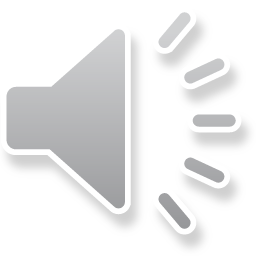 3. Model of conversational agent
Negotiation dialogues where the goal of A is to get partner B to carry out a certain action D (or, alternatively, to avoid doing the action by B)
presenting arguments and counterarguments
Dialogue model includes a reasoning model
reasoning processes that people supposedly go through when working out a decision (to do D or not)
Reasoning model – two parts
model of human motivational sphere
reasoning procedures
6
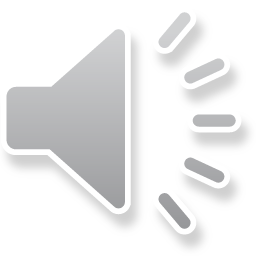 3A. Reasoning model: 1) Model of human motivational sphere
A. ‘Intuitive’ theory of reasoning (cf. D’Andrade 1987; Davies, Stone 1995)
When reasoning about doing an action D, different aspects of the action are evaluated, summarized and compared
3 basic factors that regulate human reasoning about doing an action: WISH, NEEDED, MUST (Õim 1996)
WISH – pleasantness >= unpleasantness
NEEDED – usefulness >= harmfulness
MUST – the action is obligatory and punishment will follow if not done  
 
wD = ( w(resourcesD), w(pleasantD), w(unpleasantD), w(usefulD), w(harmfulD), w(obligatoryD), w(prohibitedD), w(punishmentD), w(punishment-notD) )

i.e. vector of attitudes (beliefs) of the reasoning subject in relation to different aspects of the action D
numerical values of coordinates (in our implementation)
7
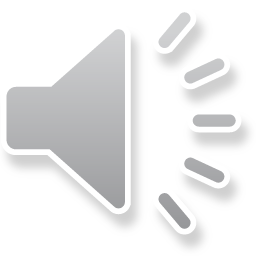 3A. Reasoning model: 2) Reasoning procedures
‘Intuitive’ theory of reasoning 
Reasoning procedures triggered by WISH-, NEEDED-, or MUST-factors, respectively. 
Example: WISH (step-form algorithm). Presumption: w(pleasant) >= w(unpleasant)  
[i.e. doing the action D is more pleasant than unpleasant fot the reasoning subject].

 1) Is w(resources) = 1? If not then go to 11.
 2) Is w(pleasant) > w(unpleasant) + w(harmful)? If not then go to 6.
 3) Is w(prohibited) = 1? If not then go to 10.
 4) Is w(pleasant) > w(unpleasant) + w(harmful) + w(punishment-do)? If yes then go to 10.
 5) Is w(pleasant) + w(useful) > w(unpleasant)+w(harmful) + w(punishment-do)? If yes then go to 10 else go to 11.
 6) Is w(pleasant) + w(useful) <= w(unpleasant) + w(harmful)? If not then go to 9.
 7) Is w(obligatory) = 1? If not then go to 11.
 8) Is w(pleasant) + w(useful) + w(punishment-not) > w(unpleasant) + w(harmful)? If yes then go to 10 else go to 11.
 9) Is w(prohibited) = 1? If yes then go to 5 else go to 10.
10) Decide: do D; end.
11) Decide: do not do D.
8
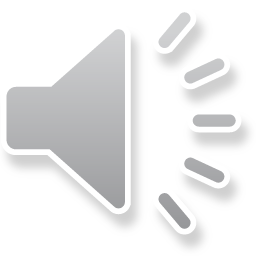 3B. Communicative strategies and tactics
A, B – communication participants, D – action
Communicative goals GA  and GB
Attitudes in relation to action: wABD  (partner model), wBD 
	A is using wABD , B is using wBD 	
Communicative strategy – algorithm for achieving a communicative goal
Communicative tactics – different ways to apply a communicative strategy (e.g. for A: enticing, persuading, threatening)
Title aspect t (e.g. pleasantness when enticing)
9
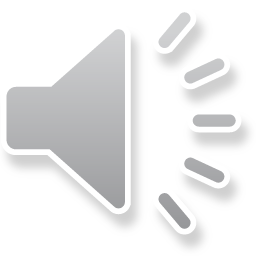 3B. Example: Communicative strategy for A                     Presumption: GA= “B decides to do D”
Choose an input determinant (WISH, NEEDED, or MUST) which determines a reasoning procedure depending on wAB 
Choose the communicative tactics with the title aspect t (respectively, pleasantness, usefulness or punishment for not doing D if it is obligatory for B)
Implement the tactics to generate a proposal to B to do D
REPEAT
Analyze B’s utterance 
- - (1)  Choose a (counter) argument depending on the aspect of D in B’s utterance
- - (2)  Choose argument(s) to support t 
Update wAB 
Run the current reasoning procedure in updated wAB 
- - Response to B
IF the decision generated with the reasoning procedure matches to GA THEN present the chosen argument(s) to B (- - A can optionally present both (1) and (2), OR only (2))
Change the communicative tactics? IF yes THEN choose the new tactics (with new t) 
UNTIL B agrees (GA achieved), OR B postpones the decision (GA not yet achieved), OR A decides to abandon GA, OR A does not more have unused tactics and/or unused arguments (GA not achieved)
10
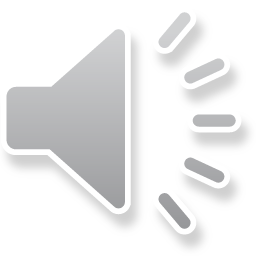 3B. Example: Communicative strategy for B  Presumption: GB=”do D”
Determine initial wB  in relation to D
Choose an input determinant (WISH, NEEDED, or MUST) which determines a reasoning procedure depending on wB 
REPEAT
Analyze A’s utterance 
  CASE A’s utterance OF 
	resources: increase resources
	pleasantness: increase pleasantness
	unpleasantness: decrease unpleasantness
	usefulness: increase usefulness
	harmfulness: decrease harmfulness
	punishment for not doing an obligatory D: increase punishment
  END CASE
Update wB
Change some social attitudes (sBA)? IF yes THEN choose new ones
Change the reasoning procedure? IF yes THEN choose a new procedure 
Run the current reasoning procedure in updated wB 
Choose and present a new (counter) argument depending on the result of the reasoning procedure 
UNTIL B’s current reasoning procedure gives the decision which matches to GB in the current wB (A and B achieved their joint goal), OR whether A or B abandoned their joint goal, OR B postpones the decision (A and B did not yet achieve their joint goal).
11
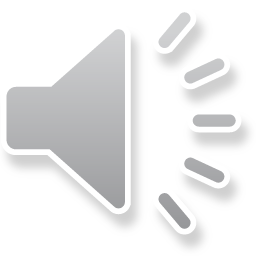 3C. Implementation (1)
An experimental dialogue system (DS) is implemented that carries out negotiations with a user in Estonian about doing (or not doing) an action.
The initiator (DS or customer) makes a proposal to the partner to do (or avoid doing) an action.
The participants give arguments for and against doing the action. 
The user can choose either A’s or B’s role.
The action D is chosen from a list of actions in the beginning of conversation. 
The computer can choose its arguments from a given set of sentences, the user can put in free text. 
For the computer, the sentences are semantically classified, e.g. for increasing/decreasing pleasantness, usefulness, etc. of the action. 
Interaction is text-based (at moment).
12
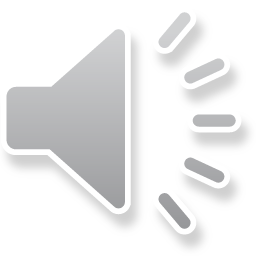 3C. Implementation (2) information state approach (Traum and Larsson, 2003)
Example: Information state of A
(a) private part
current partner model (vector wABD of beliefs – A’s ‘image’ about B)
current social attitudes – vector sAB 
communicative tactics tiA which A has chosen for influencing B
a reasoning procedure rj
stack of (sub-)goals under consideration. 
set of dialogue acts DA={d1A, d2A, …, dnA}. 
set of utterances as verbal forms of dialogue acts (sentences in Estonian)
(b) shared part
set of reasoning models R={r1,…,rk}
set of communicative tactics T={t1, t2, …, tp}
dialogue history – the utterances together with participants’ signs and dialogue acts p1:u1[d1], p2:u2[d2],…, pi:ui[di] where p1=A, p2, etc. are A or B.
Update rules used by A for moving from one information state into another.
13
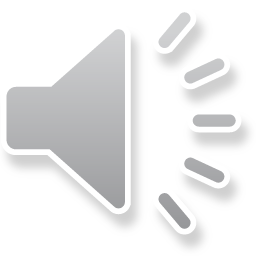 3C. Implementation (3)
A has the partner model – vector wABD  (A’s beliefs about B’s beliefs in relation to D)
B’s actual beliefs – vector wBD 
The user B is not obliged (but can) to fix his/her beliefs as model wBD  and (s)he is not obliged to follow neither certain communicative tactics nor reasoning procedures 
Both models are changing during a dialogue as influenced by the arguments presented by the participants
14
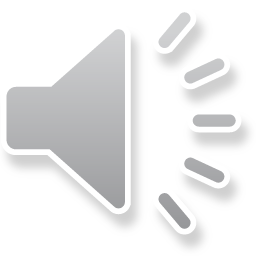 3C. Example: Updating the partner model wAB by A
wABinitial = (w(resources), w(pleasant), w(unpleasant), w(useful), w(harmful), w(obligatory), w(prohibited), w(punishment-do), w(punishment-do-not)) = (1, 3, 2, 2, 1, 0, 0, 0, 0)
Enticing  => reasoning procedure WISH (gives positive decision in wABinitial )
Every argument will increase (resp. decrease) the value of a weight by 1 (in our implementation).

A: The company offers you a trip to N in order to conclude a contract. You can meet interesting people. (1, 3+1, 2, 2, 1, 0, 0, 0, 0)  positive decision
B: I don't have proper dresses. (0, 4, 2, 2, 1, 0, 0, 0, 0) negative 
A: The company will pay your executive expenses. The nature is very nice in N.        (1, 4+1, 2, 2, 1, 0, 0, 0, 0) positive 
B: I can have some problems at my university. (1, 5, 2, 2, 1+4, 0, 0, 0, 0) negative
A: It's all right–your examinations period will be extended. You can sunbathe in N. early in spring already. (1, 5+1, 2, 2, 5-1, 0, 0, 0, 0) positive 
B: OK, I’ll do it. positive 
A: I am glad.
wABfinal = (1, 6, 2, 2, 4, 0, 0, 0, 0) positive
15
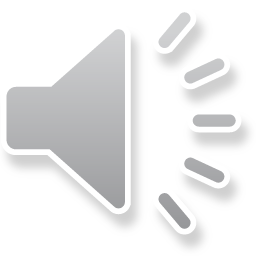 3C. Example: Updating the model wB by B
wBinitial = (w(resources), w(pleasant), w(unpleasant), w(useful), w(harmful), w(obligatory), w(prohibited), w(punishment-do), w(punishment-do-not)) = (0,  3, 2, 1, 5, 1, 0, 1, 0)
Reasoning procedure WISH (gives negative decision in wBinitial )
A: The company offers you a trip to N in order to conclude a contract. You can meet interesting people. (0, 3+1, 2, 1, 5, 1, 0, 1, 0) 
B: I don't have proper dresses. (0, 4, 2, 1, 5, 1, 0, 1, 0) negative 
A: The company will pay your executive expenses. The nature is very nice in N.        (1, 4+1, 2, 1, 5, 1, 0, 1, 0) 
B: I can have some problems at my university. (1, 5, 2, 1, 5, 1, 0, 1, 0) negative 
A: It's all right–your examinations period will be extended. You can sunbathe in N. early in spring already. (1, 5+1, 2, 1, 5-1, 1, 0, 1, 0)
B: OK, I’ll do it. (1, 6, 2, 1, 4, 1, 0, 1, 0) positive
A: I am glad.
wBfinal  =  (1, 6, 2, 1, 4, 1, 0, 1, 0) positive
wABfinal = (1, 6, 2, 2, 4, 0, 0, 0, 0) positive
16
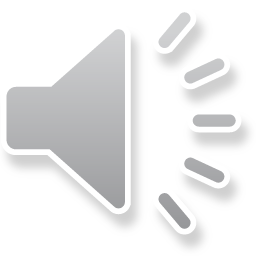 4. Discussion (1)
Our dialogue model consists of the following components: A, B – communication participants, D – set of actions; G – set of communicative goals, S – set of communicative strategies, T – set of communicative tactics, w –model of the motivational sphere of a reasoning subject, R – set of reasoning procedures. 
Includes reasoning which is based on an ‘intuitive’ theory.
When attempting to direct B’s reasoning to the desirable decision (e.g. „do D“), A presents several arguments stressing the positive and downgrading the negative aspects of D. 
The choice of A’s argument is based, on one hand, on the (counter) argument presented by the partner, and on the other hand, on the partner model wABD. 
When choosing the next argument, A triggers a reasoning procedure in his partner model wABD, in order to be sure that the reasoning will give a positive decision after presenting this argument. 
B herself can use the same or a different reasoning procedure triggering it in her own model wBD. (In the example, both participants are using the same reasoning procedure WISH.)
17
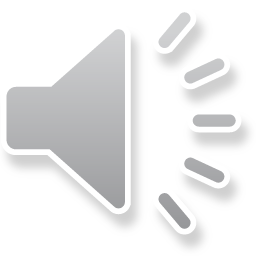 4. Discussion (2)
After the updates made both by A and B in the two models during a dialogue (A’s model of B wABD will be updated by A, and B’s model of herself wBD will be updated by B), the models will approach one to another but, in general, do not equalize. Although, the results of reasoning in both models can be equal.
Therefore, A can convince B to do D (or not) even if not having a right ‘image’ of her. 
Our dialogue model considers only a limited kind of dialogues but although, it illustrates the situations where the dialogue participants are able to change their beliefs and bring them closer one to another by using arguments. 
Different communicative tactics used by A are aimed to trigger different reasoning procedures in B’s mind. 
A can fail to trigger the desirable reasoning procedure but however, he can achieve his communicative goal when having a sufficient number of arguments for supporting the goal.
18
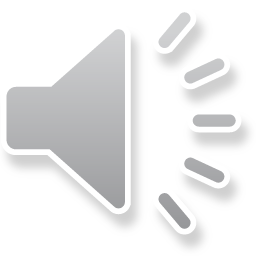 5. Conclusion
Aim: to develop a DS which carries out negotiation with a user in a natural language (Estonian) following the rules of human-human communication.
Because of this, we model the reasoning processes and communicative strategies used by people when working out a decision whether to do an action or not.
We analyse human-human negotiations in order to justify and refine the dialogue model. 
An experimental DS is implemented. 
We believe that such software is useful when training the skills of finding arguments and counterarguments for/against doing an action.
Our future work – development of the implementation: 
NLP, speech synthesis (and recognition?), different weigths of arguments for increasing/decreasing the values of attitudes in relation to action (not only 1), etc.
19
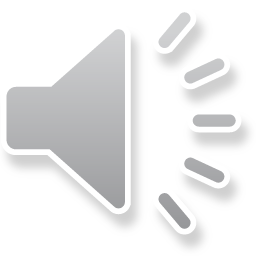